Digitální hry
VIKMB31 (podzim 2016)

Úvod, herní mechaniky, MDA, analýza her


Zdeněk Záhora; zzahora@mail.muni.cz 
MU Game Studies, o.s. - www.gamestudies.cz
Gamerpie
GDAM
Zakončení
povinné texty, průběžné drobné úkoly

3x workshop výstup (připuštění k testu)
během semestru ve výuce
1x test (40 % hodnocení; max 40 bodů)
v zápočtovém týdnu (před vánocemi)
1x závěrečný projekt – design hry + odhad produkce (60 %; max 60 bodů)
do úschovny

Primárně ve skupině 3-4 lidé
Témata
Hráč vs hra – systém interakce

Základní kameny hry – gramatika pro formulaci herních prvků
model MDA a jeho využití (Zubek a spol.; 2004)
izolace core gameplay

analytické využití předchozího – metody, oblasti, využití
GAME vs USER
game
user
Hra jako médium x Hra jako systém interakce
Pravidla
Herní prvky (obsah)
Interakce (ovládání, prostor, hrací plocha, komunikace)
Feedback (výstup interakce)
Model MDA
MDA: A Formal Approach to Game Design and Game Research (2004)

Definice: „…a formal approach to understand games…„

Nástroje:
Kategorizace: mechanics x dynamics x aesthetic

K čemu: základní gramatika pro diskuzi a povrchové zkoumání her
„Decomposing, understanding and creating […] requires travel between all levels of abstraction – fluent motion from systems and code, to content and play experience, and back.“ (Zubek a spol., 2004)
MDA
RULES
SYSTEM
„FUN“
mechaniky
dynamiky
estetika
Herní mechaniky – Mechanics (MDA)
Def: Mechanics describes the particular components of the game, at the level of data representation and algorithms. Mechanics are the various actions, behaviors and control mechanisms afforded to the player within a game context. 


Příklad: házení kostkou, posun jednotek, střelba, skok, míchání karet



[Herní mechaniky + herní obsah]
Herní dynamiky - Dynamics (MDA)
Def: Dynamics describes the run-time behavior of the mechanics acting on player inputs and each others outputs over time. Dynamics work to create aesthetic experiences.

Příklad: strategizování, využívání coverů v FPS, možnosti přizpůsobení avatara

Dynamiky pracují s mechanikami a vytváří estetický dopad.
Herní estetika - Aesthetics (MDA)
Def: Aesthetics describes the desirable emotional responses evoked in the player, when she interacts with the game system.

Příklad: fikční svět (WoW), výzva (Dark Souls), imerze (Papers, Please), sebevyjádření (Minecraft 2.5b)…
Šachy, Člověče nezlob se, Vlak
Jaké jsou: 
herní mechaniky?
herní dynamiky?
výrazná herní estetika?
MDA shrnutí
MDA je neexaktní, obecný model, orientovaný na design

Využití je situační, pomáhá jako odrazový můstek pro účelové analýzy

Poskytuje základní porozumění herních prvků

Poukazuje na provázanost herních prvků a hráčské zkušenosti

Popisuje akty iterativního vývoje (ne vždy nazýváno MDA, instinktivní)
GAME vs USER
MDA
game
user
GAME vs USER
MDA
game
user
OBJECT ORIENTED
GAME vs USER
MDA
user
game
INTERFACE
OBJECT ORIENTED
GAME vs USER
MDA
game
user
INTERFACE
DESIGN
OBJECT ORIENTED
GAME vs USER
CORE GAMEPLAY
MDA
game
user
INTERFACE
DESIGN
OBJECT ORIENTED
CORE GAMEPLAY
to co odlišuje hry (vč. nedigitálních) od jiných médií (= behaviorální systém)

jádro herního zážitku, procesuální základ interakce

změna core gameplay se projeví ve velké škále vrstev hry

není ale závislé na stylizaci, settingu, příběhu, vizuálu, hudbě (pokud není využití hudby součástí designu)… apod.
CORE GAMEPLAY
GTA
Diablo
Šachy
Metal Gear Solid
FTL
Far Cry
Heartstone / Magic The Gathering
Dwarf Fortress
Angry Birds / Flappy Bird
Bang!
Clash of Clans
na schovávanou / slovní fotbal
geocashing
Machinarium
LoL (moba hry)
Pokémon
Counter Strike
Eye of The Beholder
Dungeon Keeper
Kinds of Fun
Sensation
Game as sense-pleasure

Fantasy
Game as make-believe

Narrative
Game as unfolding story

Challenge
Game as obstacle course 

http://8kindsoffun.com 
Fellowship
Game as social framework

Discovery
Game as uncharted territory

Expression
Game as soap box

Submission
Game as mindless pastime
Kinds of Fun
Submission
Game as mindless pastime

http://armorgames.com/play/16083/clicker-heroes
Kinds of Fun
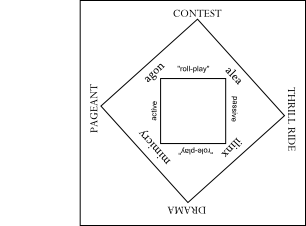 Sensation
Fantasy
Narrative
Challenge
Fellowship
Discovery
Expression
Submission
Tetris
Dáma
Limbo
Journey
Brothers: Tale of Two Sons
LoL
…
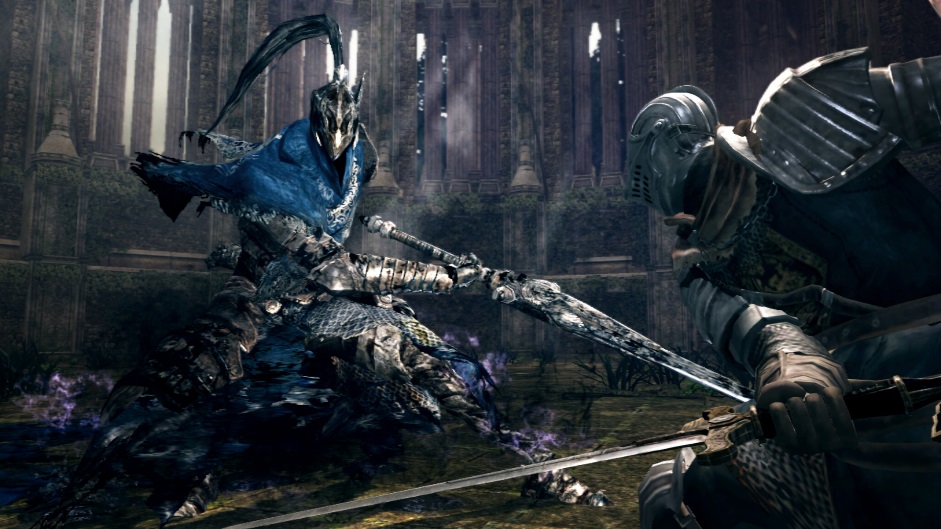 GDC workshop 2016
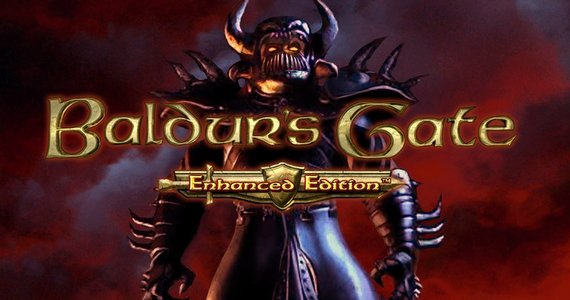 Teams
Games
Emotion
Prototyping
Testing
Result
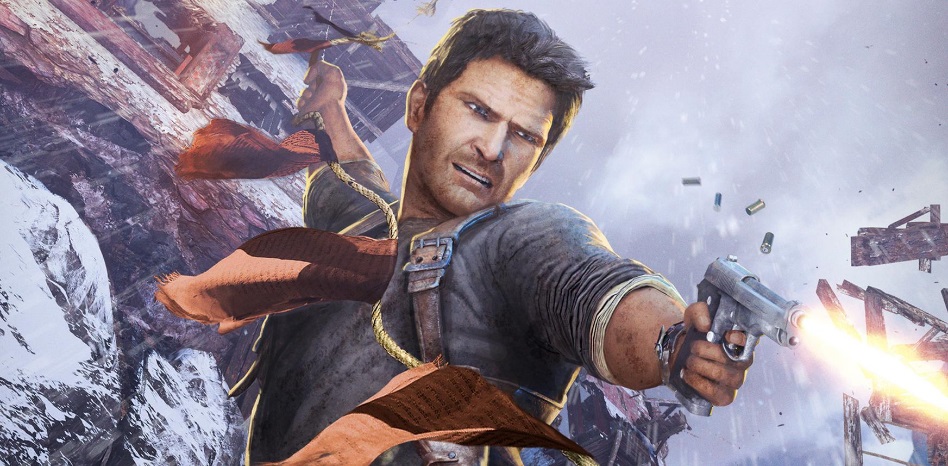 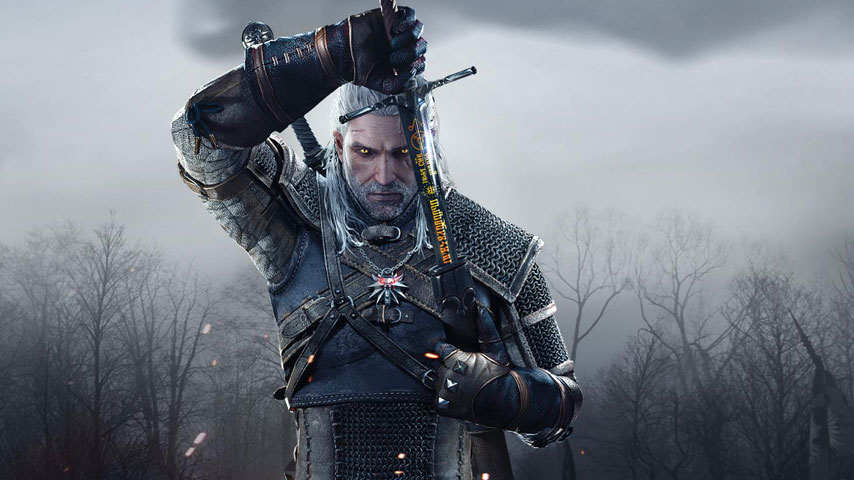 WORKSHOP  I.
identifikace herních mechanik dle MDA (5 minut)
naplánování změny herních mech. a dyn. s určitým cílem (10 minut)
prototypování deskové hry (30 minut)
uzavření změn, realizace a inhouse testování (10 minut)
testování (20 minut)
vyhodnocení projektu a verifikace záměru (15 minut)

Jak se liší výsledky od původního naplánování?
CELKEM: 5+10+30+10+20+15 = 90 minut
TAKEAWAY
Zakončení
MDA – mechaniky, dynamiky a estetika
Core gameplay
Kinds of fun
Podoba workshopu

Co s tím?
Hlubší pochopení her jakožto svébytného média
Osvojení si různých přístupů k analýze a kategorizaci
Lepší jazykový aparát pro diskuzi nad podstatou her
Experimentování v praxi

Do příště malý úkol:
1x shrnutí co je to mechanika, dynamika a estetika vašimi slovy => do úschovny
?
Jak by vypadala <vaše oblíbená hra> v deskové podobě?
…